4491-26 Miscellaneous Credits v11.0 VO.pptx
Miscellaneous Credits
Form 1040  Lines 50, 52, 53
Pub 4012  Tabs G, 5
12/29/2011
Tax Law Training (NJ) TY2011 v11.0
1
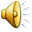 Elderly Or Disabled CreditNon- Refundable
At least 65
If under 65 and retired on permanent and total disability and did not reach mandatory retirement – must have taxable disability income
Must meet income limits for AGI and non-taxable social security benefits
Elderly seldom eligible due to income limits
TaxWise automatically calculates this credit
Tax Law Training (NJ) TY2011 v11.0
2
12/29/2011
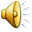 Residential Energy Credits
Form 5695 Part I - Residential Energy Efficient Property Credit (IN SCOPE)
Energy efficient windows, doors, insulation
Placed in service 1/1/11  to 12/31/11
Credit is 30% of cost  - Max of $500 for all years (2006-2011)
See 4012 page G-9 for details
Form 5695 Part II - Residential Renewable Energy Credit (OUT OF SCOPE)
Install energy systems, solar and water heaters, electric pumps
Tax Law Training (NJ) TY2011 v11.0
3
12/29/2011
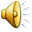 Retirement Savings Contribution Credit
Credit for contributing to a retirement plan-IRA, 401(k), 403(b), 457(b) etc
Tax year contribution reduced by retirement plan distribution, if any to TP in current and in each of the prior 2 years
Amount of credit based on AGI and filing status
Must complete Tax Wise Form 8880
Tax Wise automatically inserts Form 8880, if TP qualifies and if
Traditional IRA contribution is entered on Form 1040, line 32
Form W-2 includes retirement contribution in Box 12, with a code designation of D, E, F, G, H or J
Tax Law Training (NJ) TY2011 v11.0
4
12/29/2011
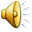 Refundable Credits
Some credits, e.g.
EIC (Earned Income Credit), 
ACTC (Additional Child Tax Credit), 
Refundable portion of Education Credit, 
Are refundable and will be covered in other modules
Tax Law Training (NJ) TY2011 v11.0
5
12/29/2011
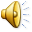